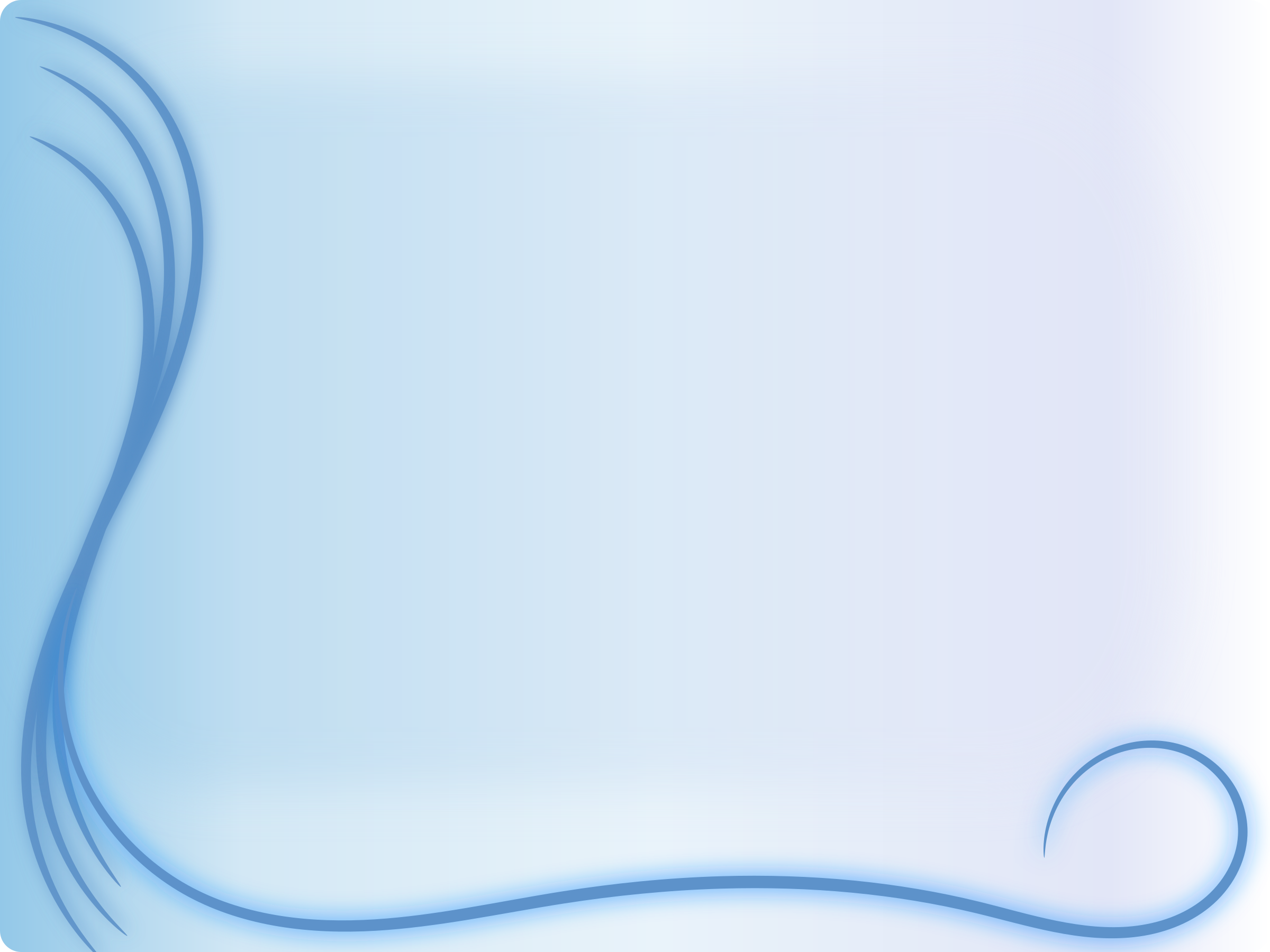 Муниципальное бюджетное дошкольное образовательное учреждение
детский сад  № 7 города Кузнецка









Игровые упражнения как средство развития 
фонематического слуха детей дошкольного возраста 
с тяжелым нарушением речи


Подготовила: 
Гобузова О.К., 
воспитатель 
Кузнецк, 2023 г
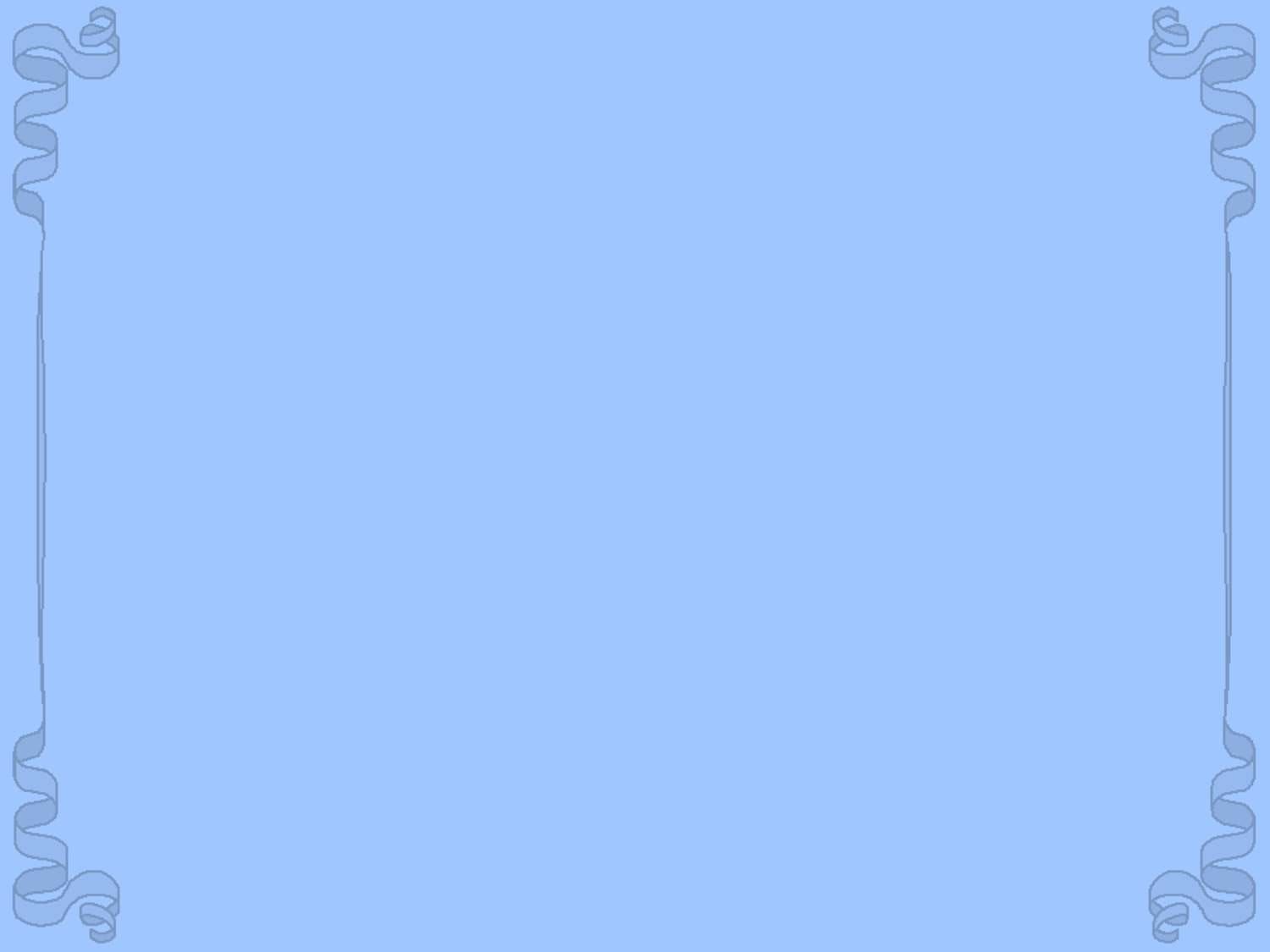 Цель: подготовка детей к обучению грамоте

Задачи:
   1. Закреплять умения детей  выделять гласный звук из ряда других
     звуков.
  2. Закреплять умения выделять ударный гласный звук в словах.
  3. Упражнять  детей в подборе слов на заданный звук.
  4. Закреплять умения определять место гласного звука в слове.
  5. Закреплять умения детей выделять слова с заданным звуком из 
      предложения.
 6 . Развивать зрительную и слуховую память у детей.
 7 . Развивать у детей мелкую моторику.
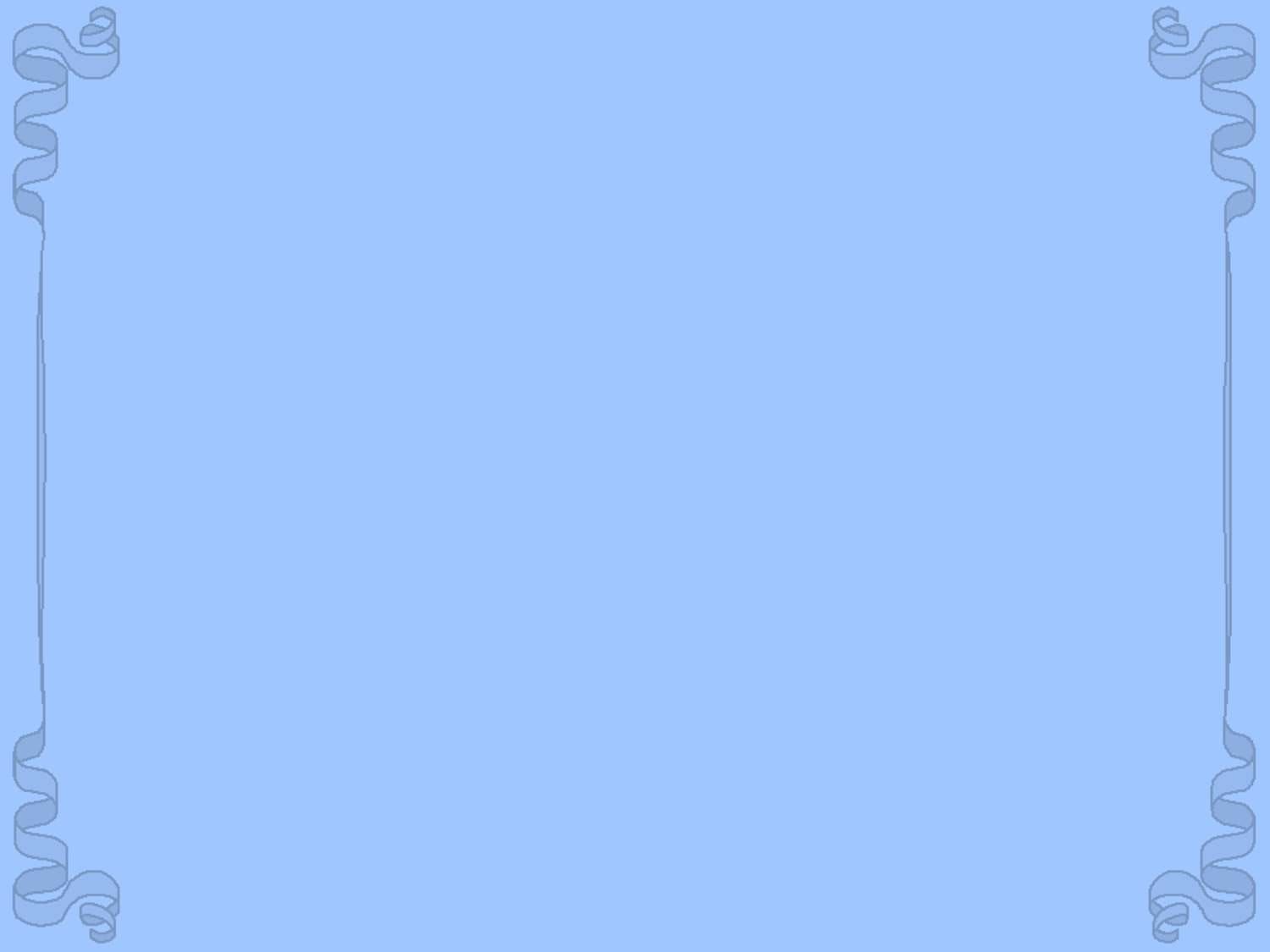 Игра «Звуковая мозаика»
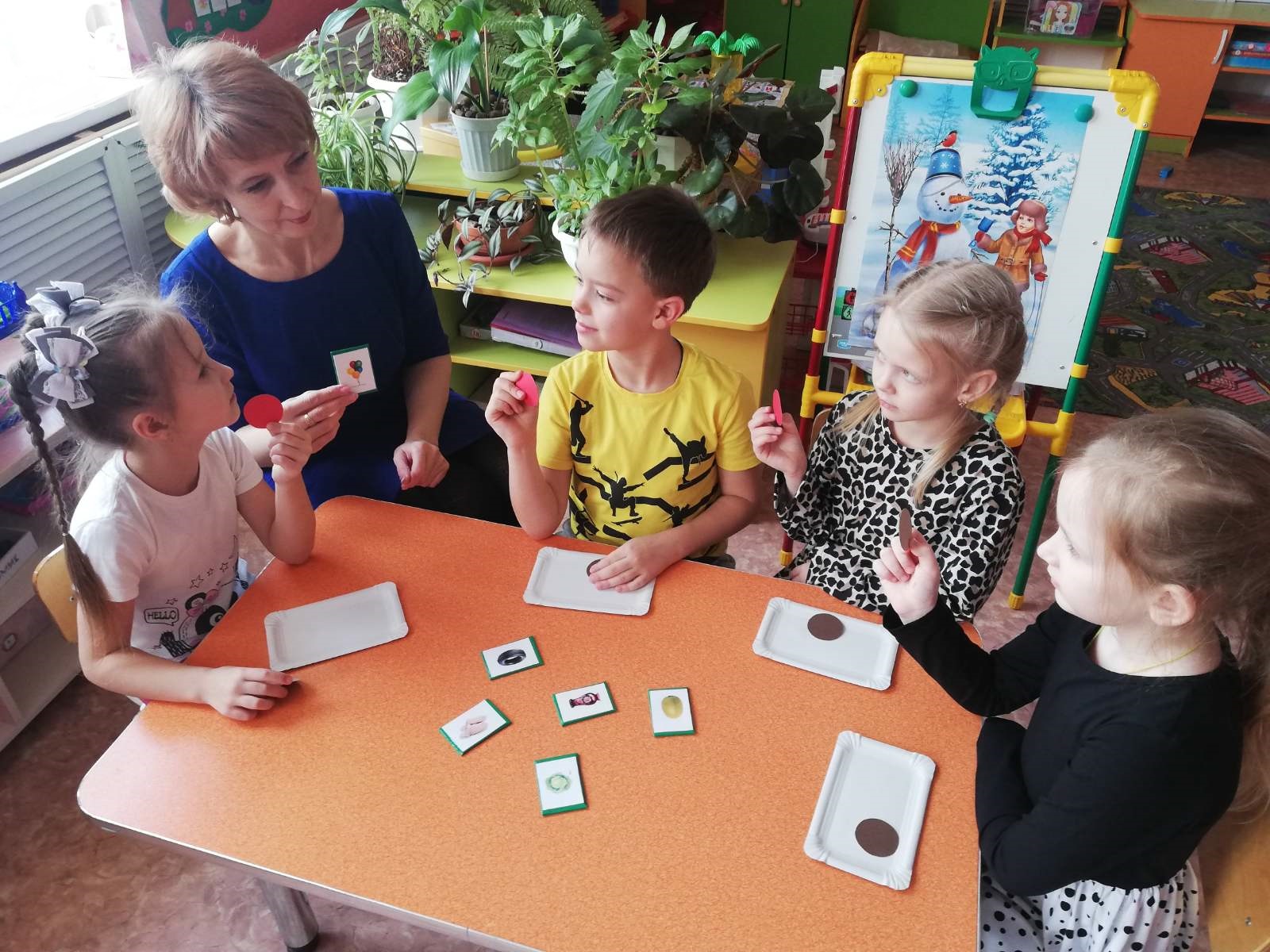 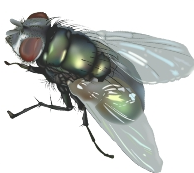 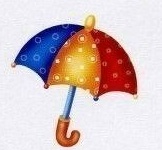 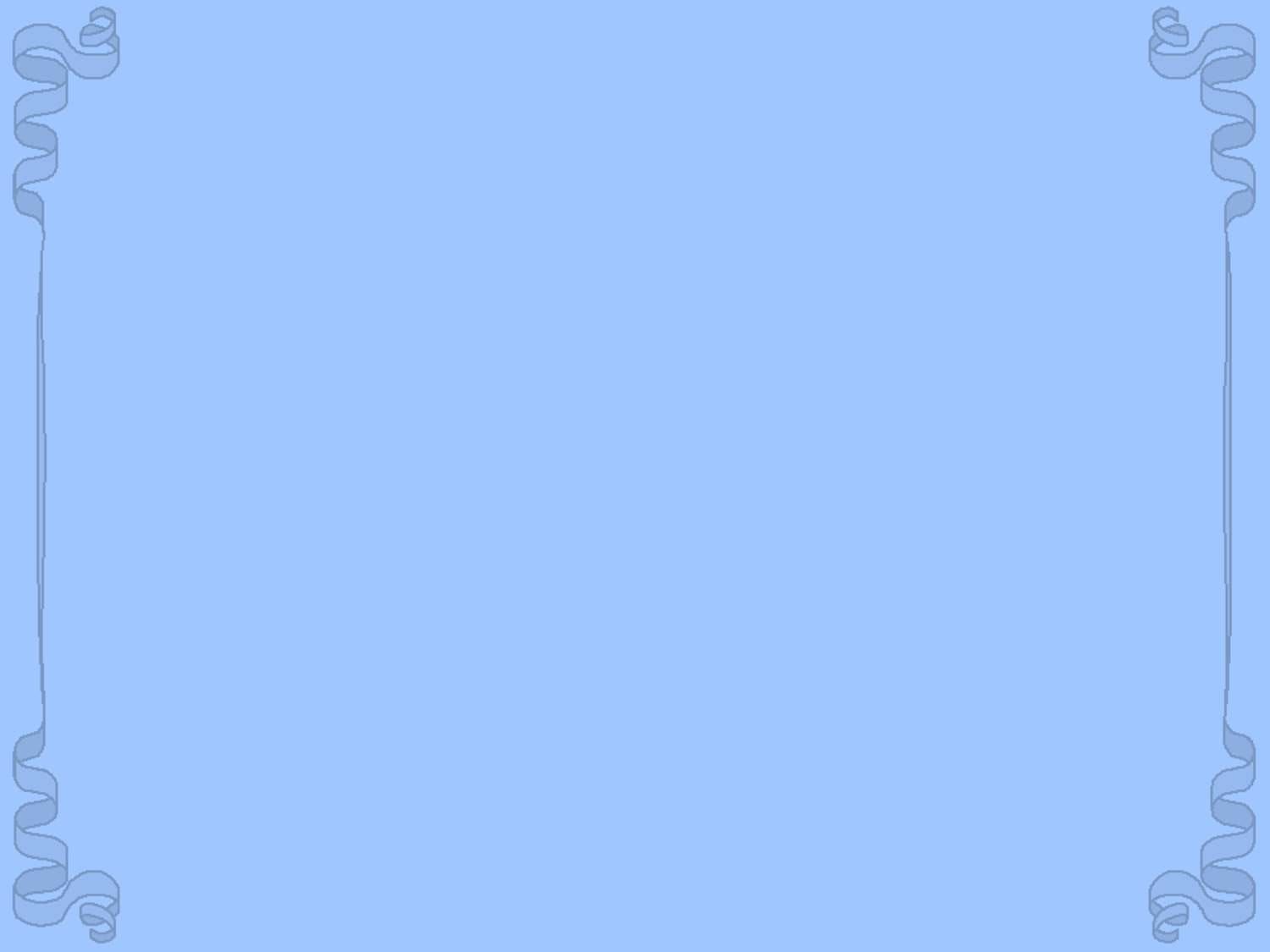 Игра «Камушки Марблс»
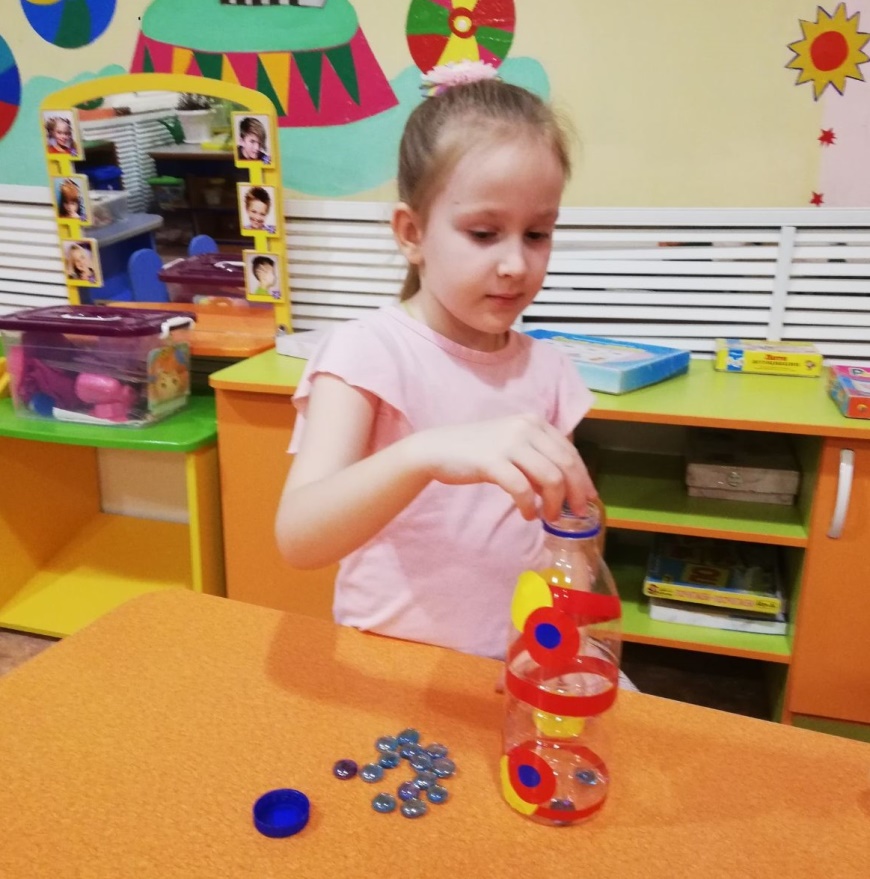 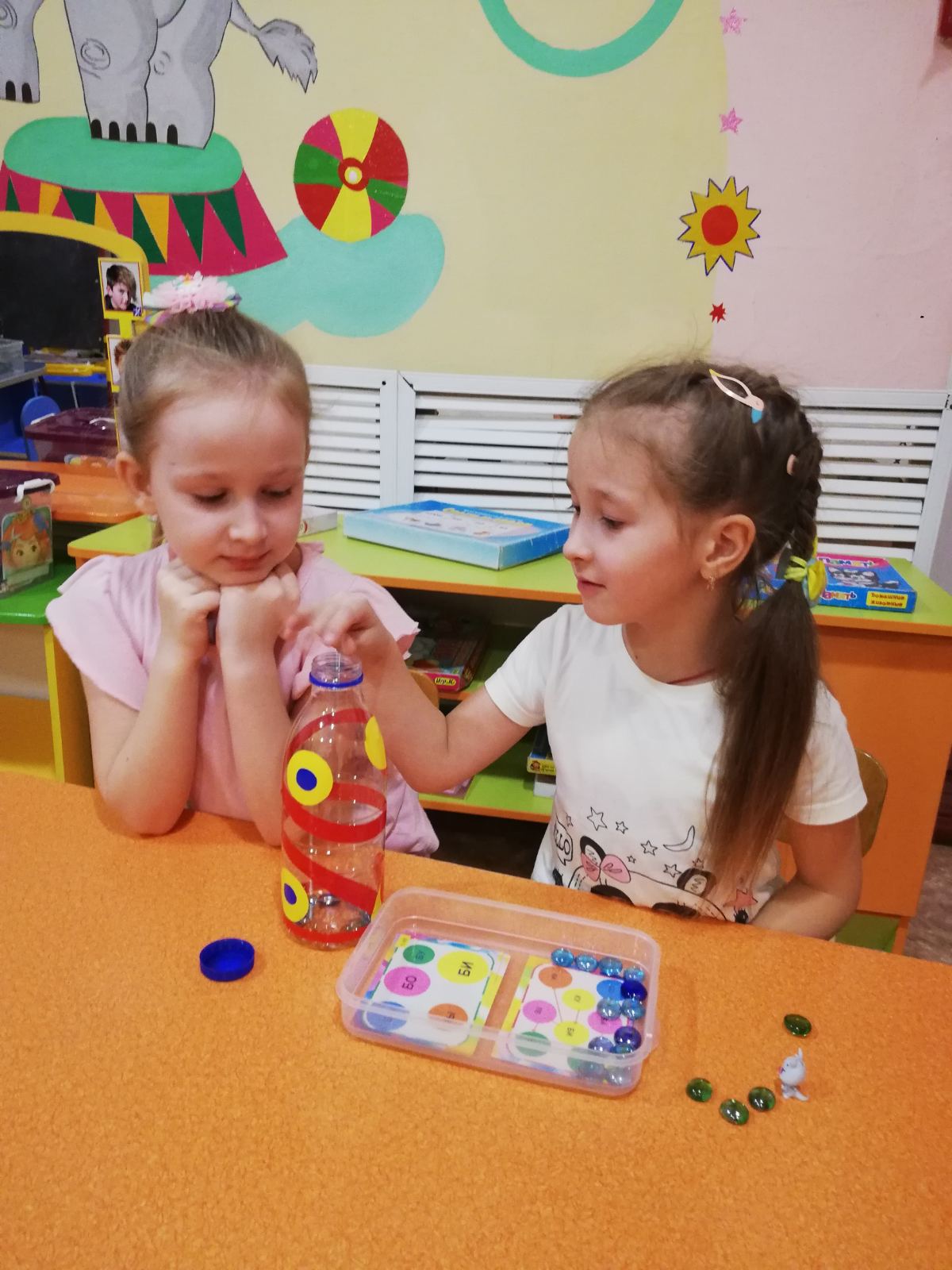 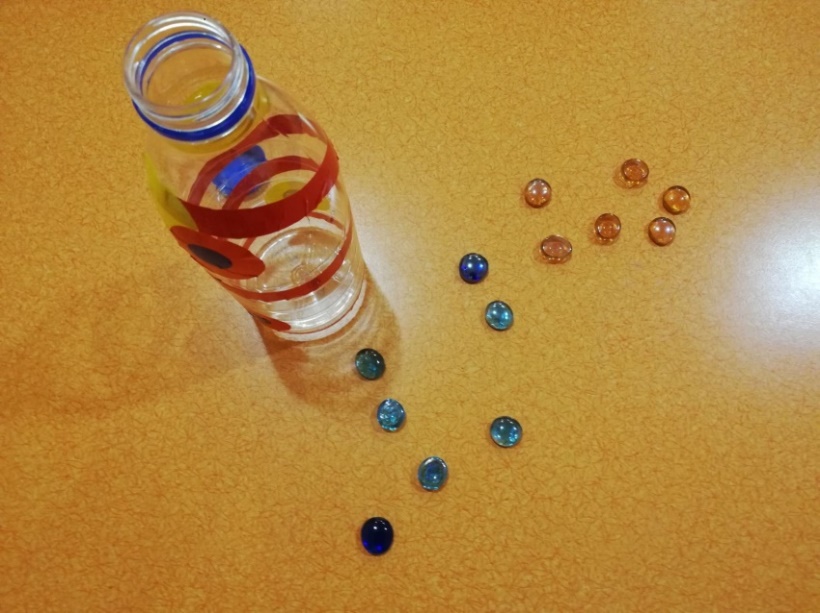 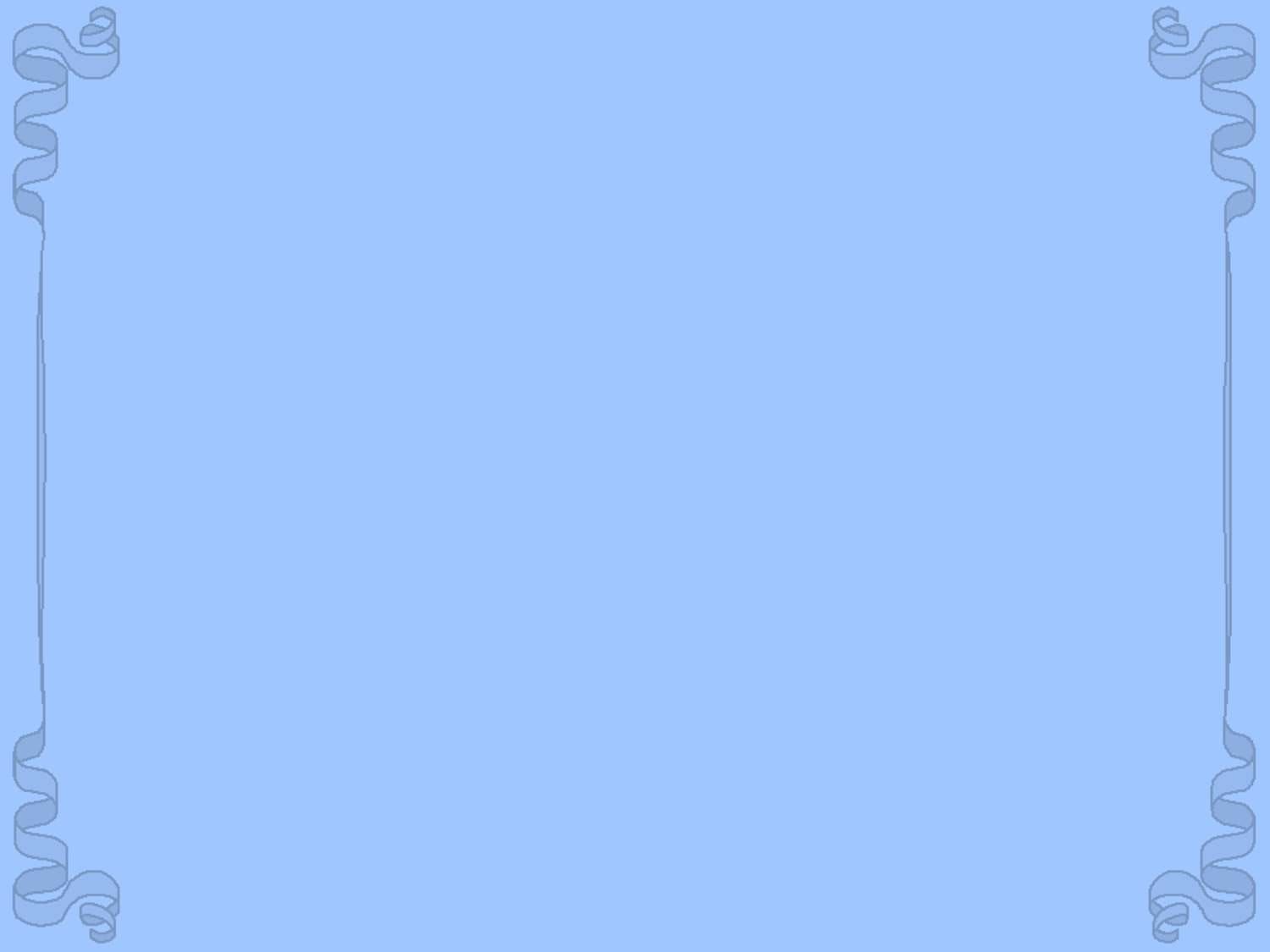 Игра «Пальчики-мальчики»
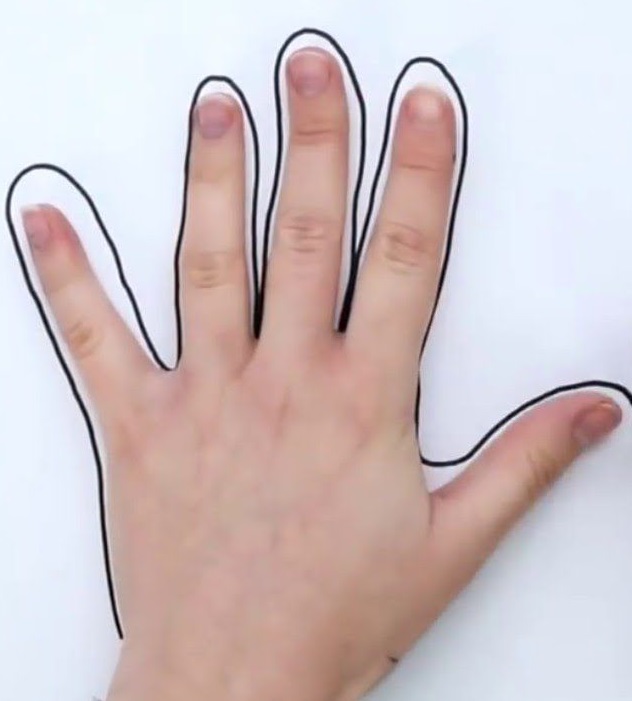 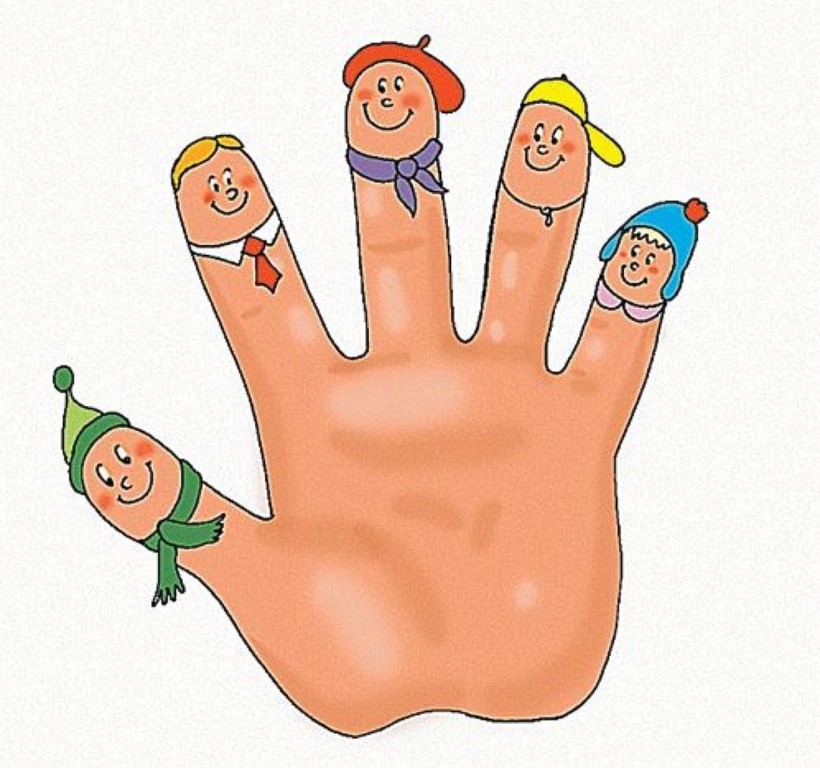 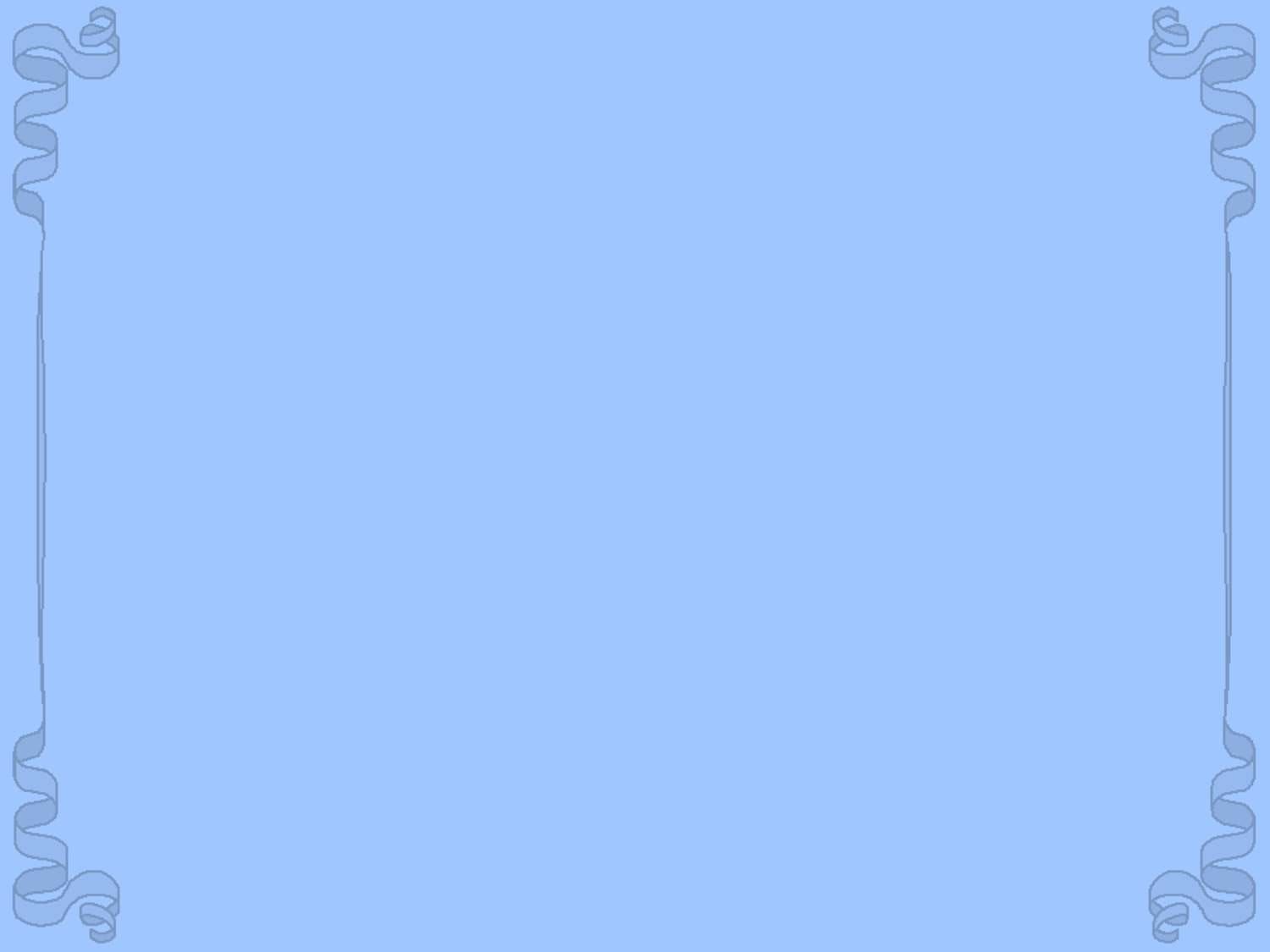 Игра «Третий лишний»
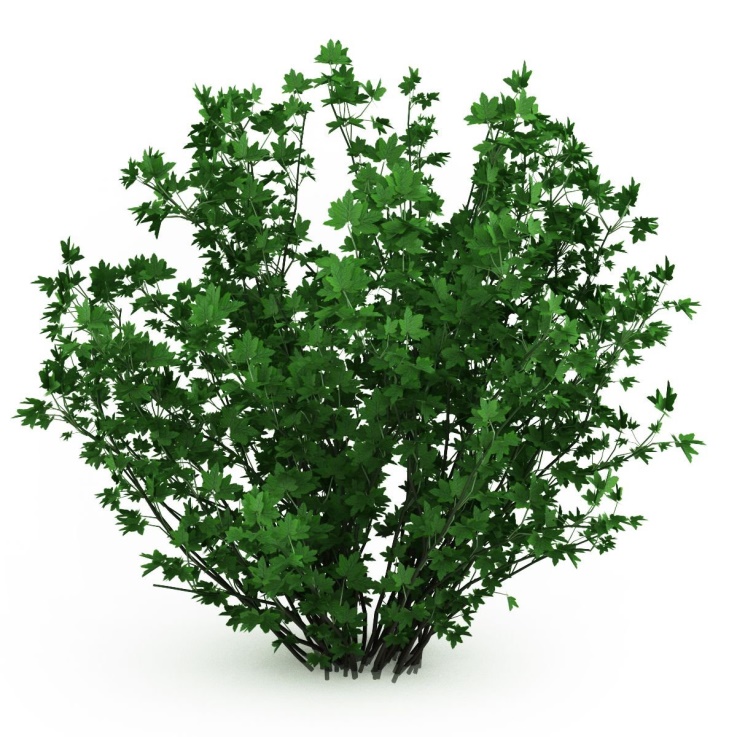 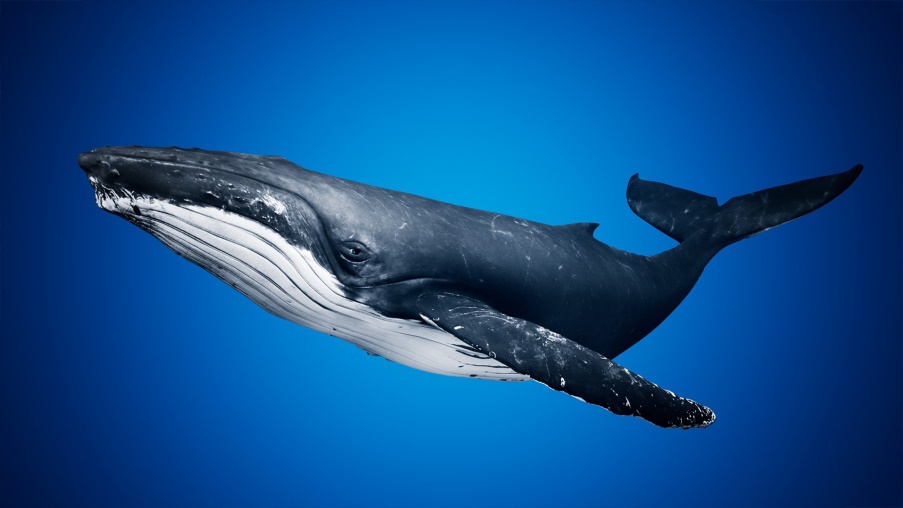 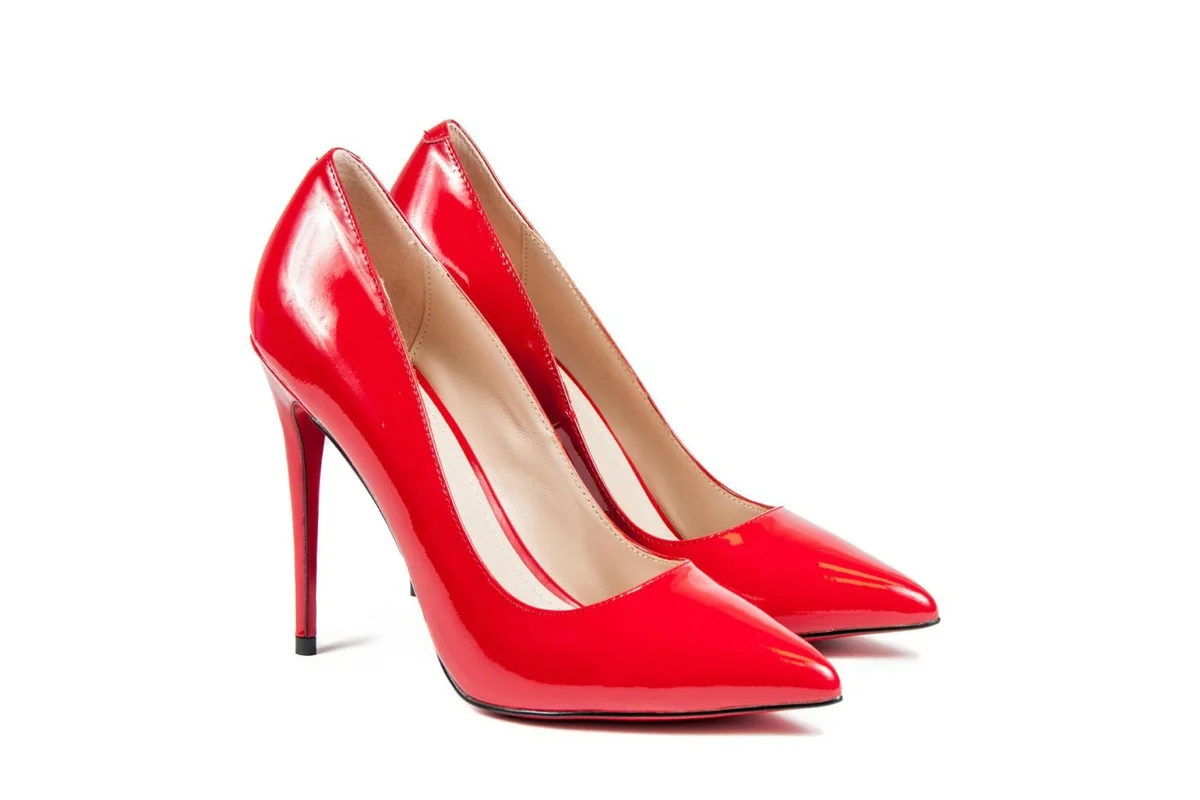 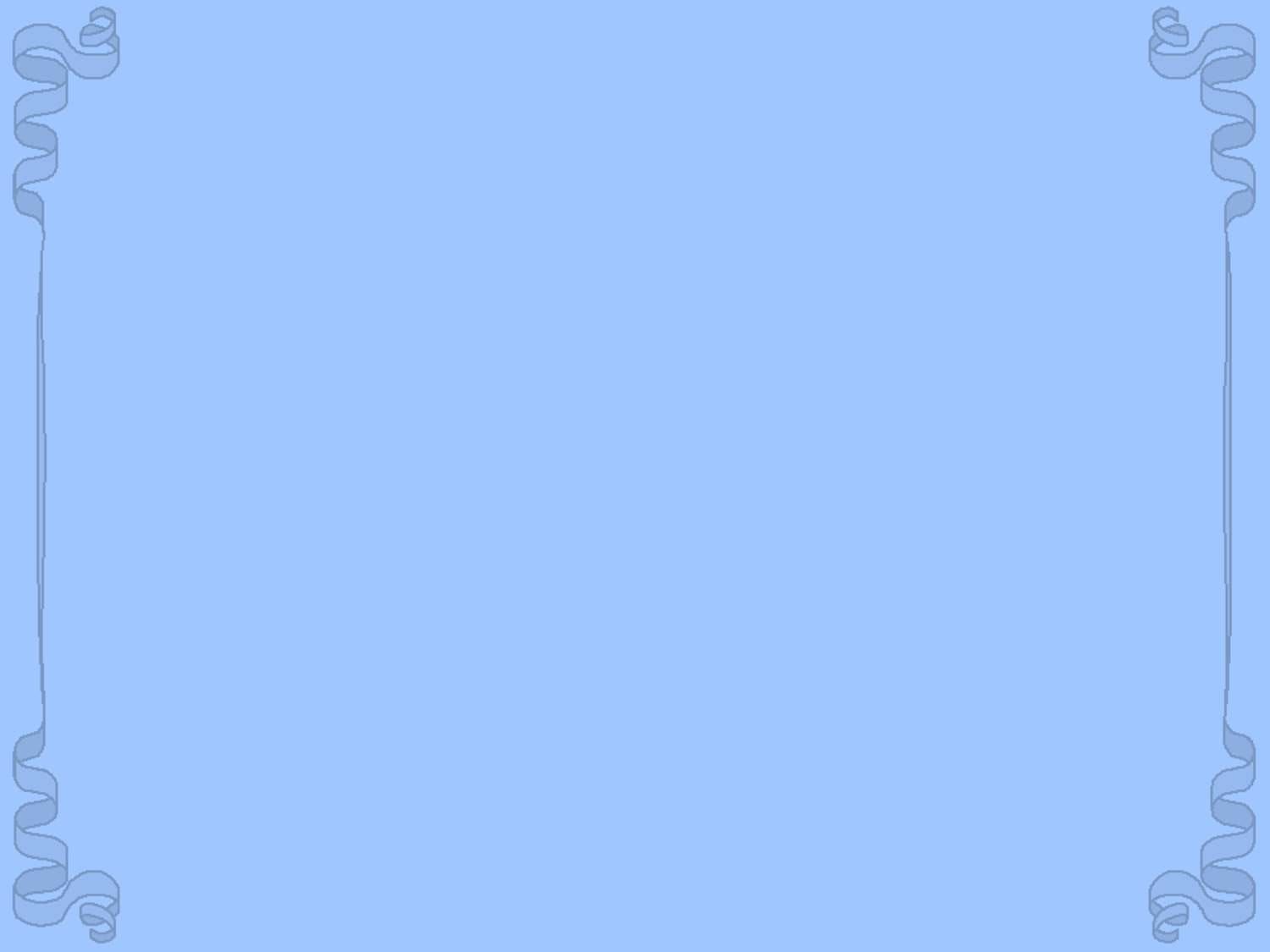 Игра «Третий лишний»
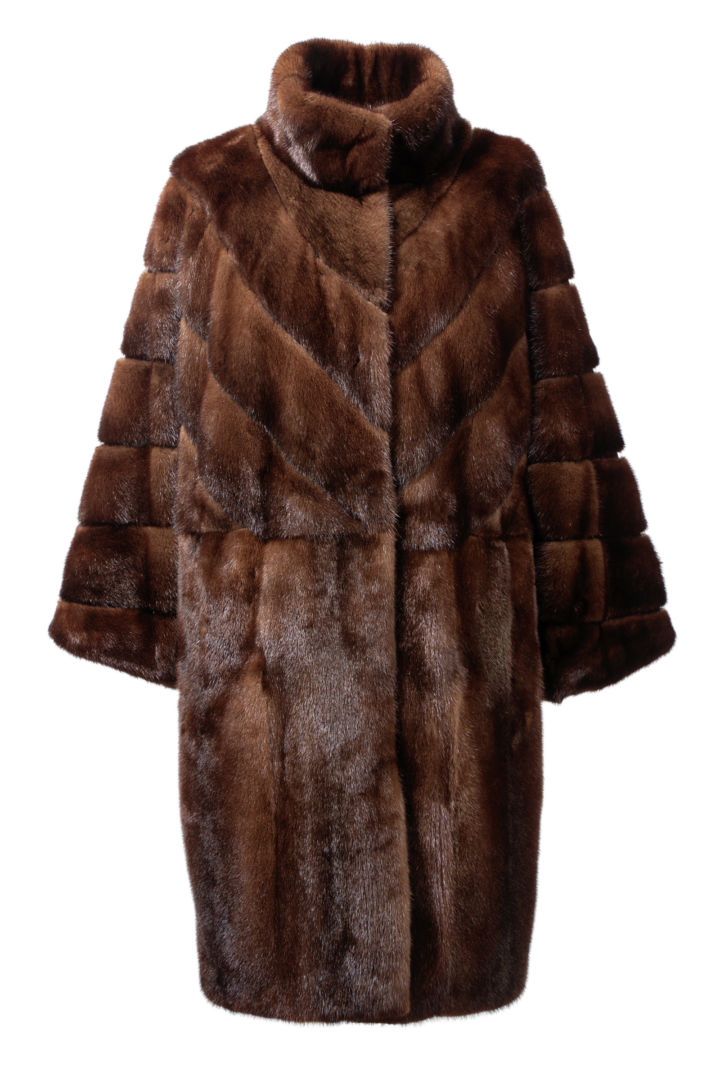 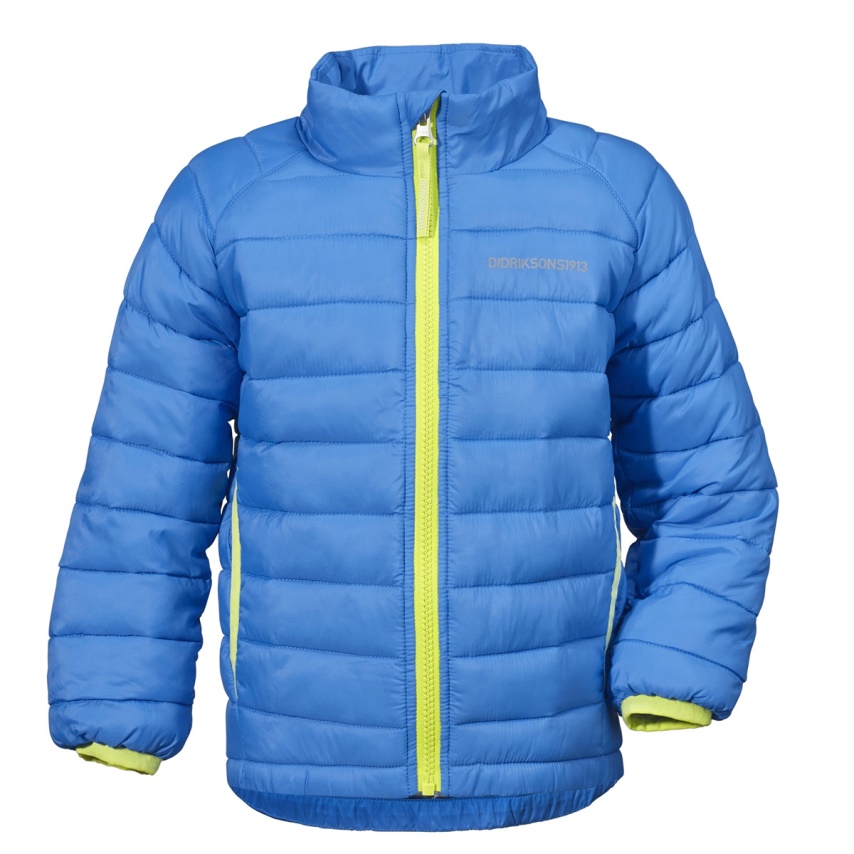 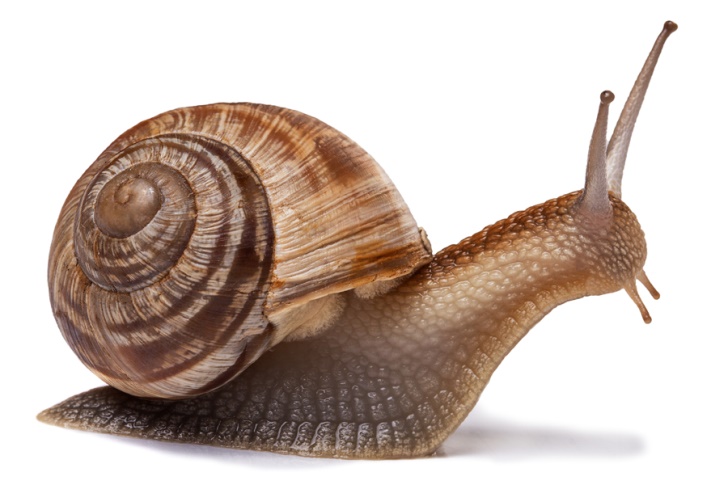 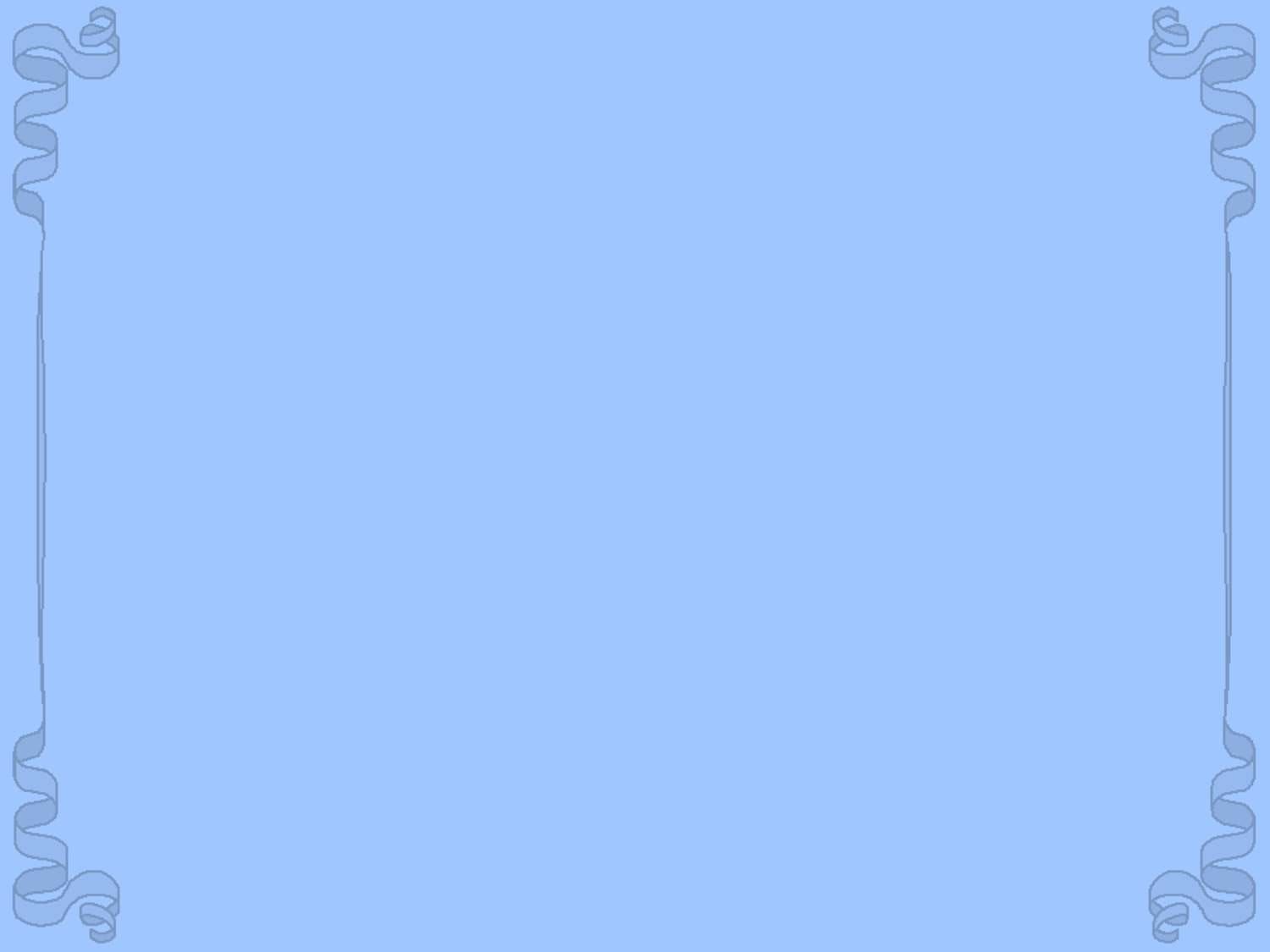 Игра «Третий лишний»
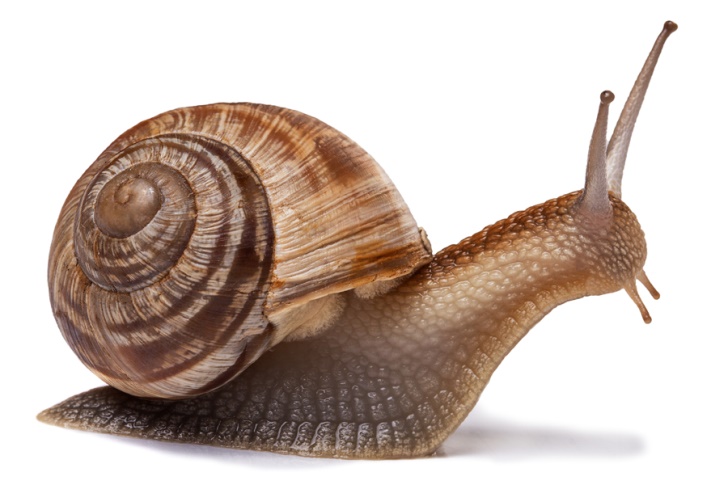 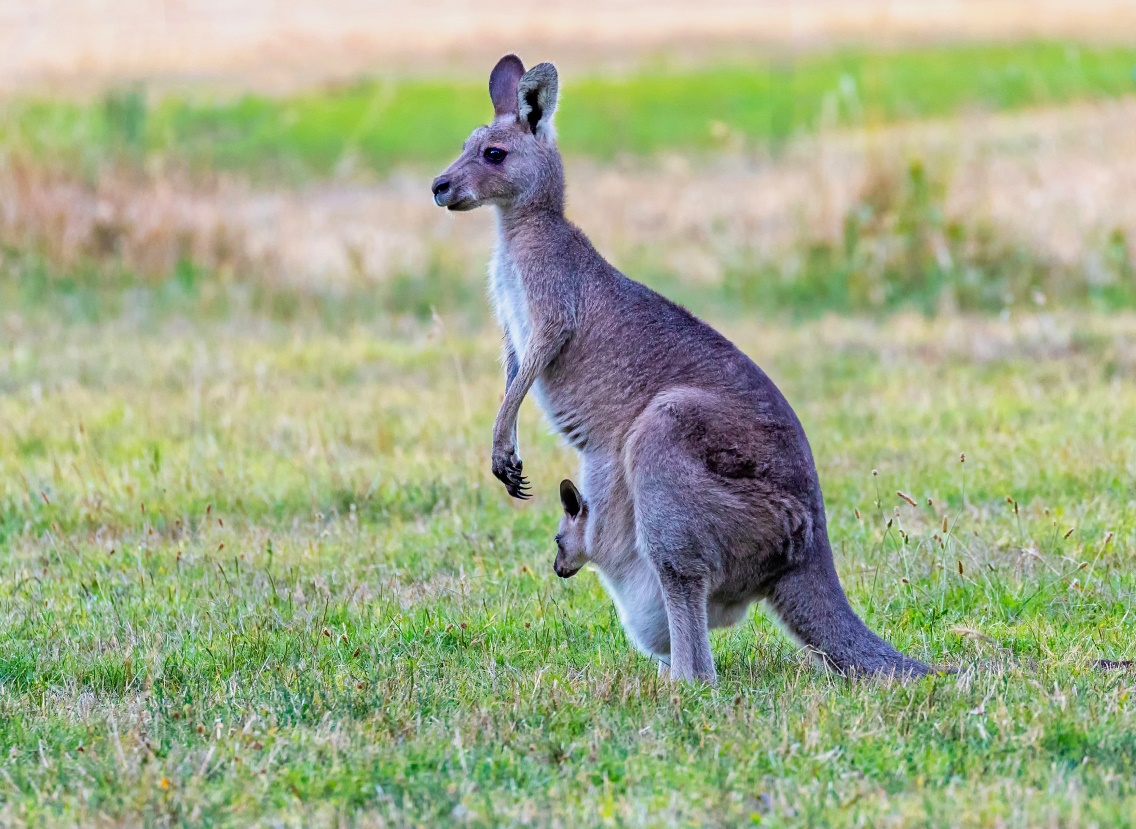 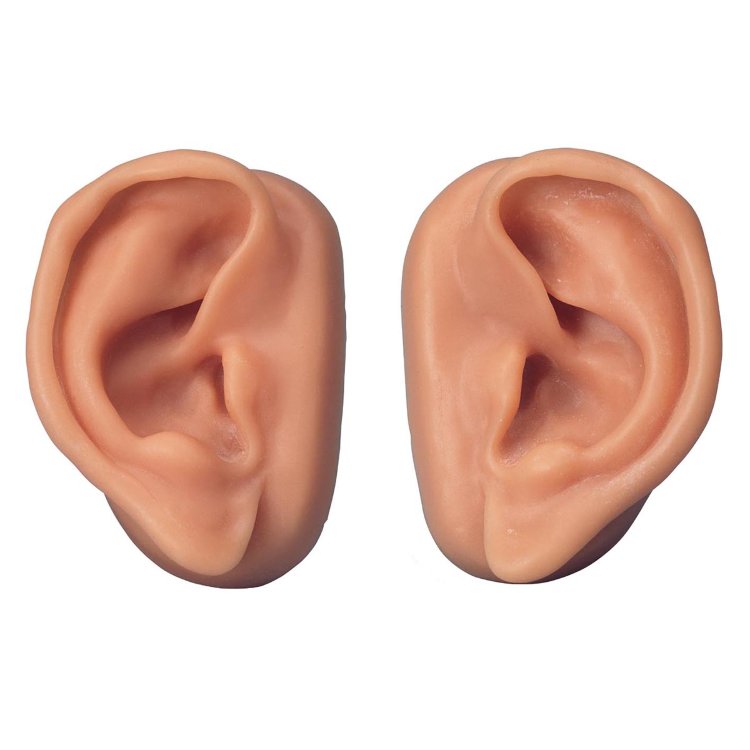 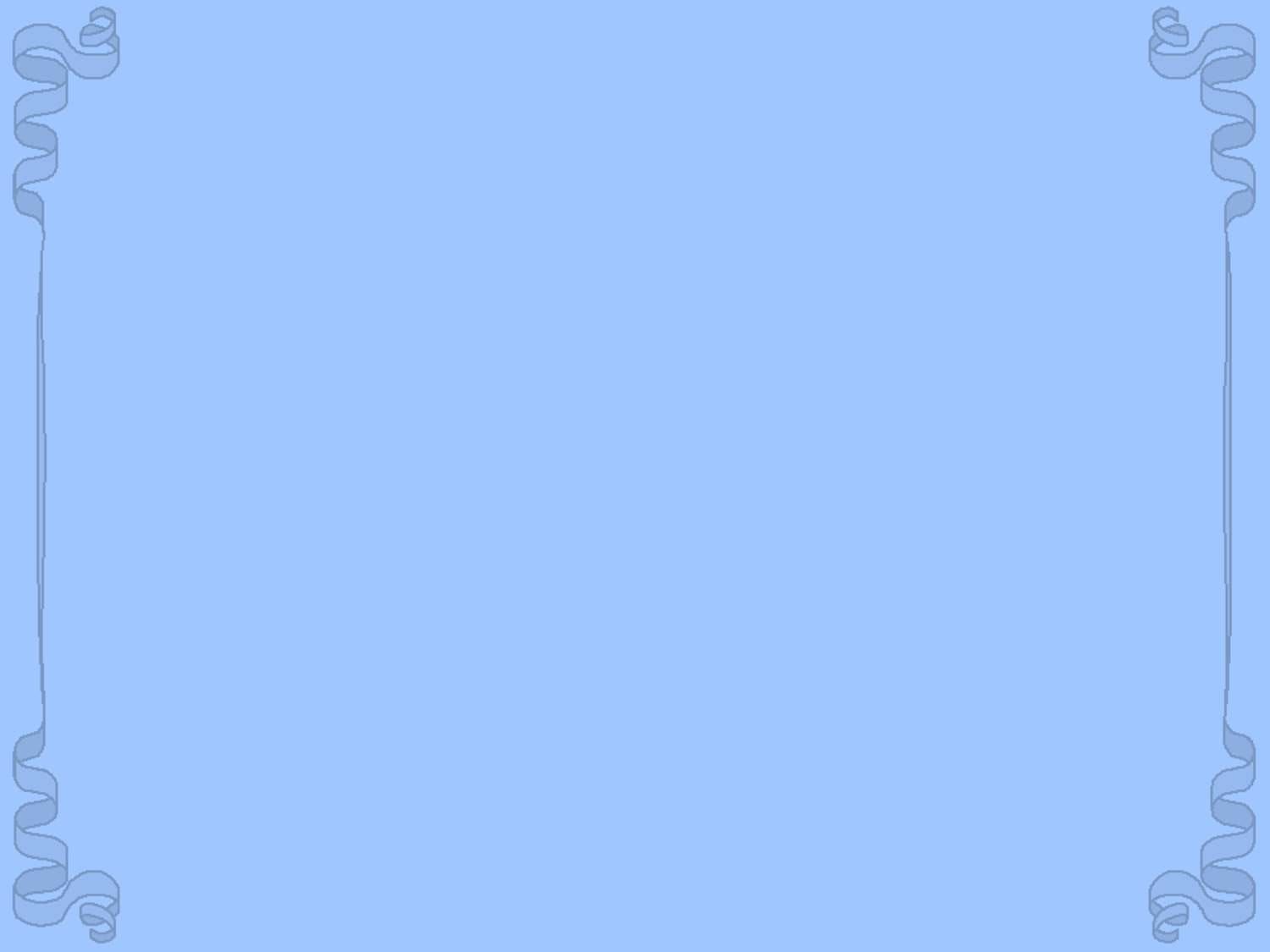 Игра «Завяжи узелок»
Летела сова- веселая голова,
Вот она летела, летела и села,
Да хвостиком повертела,
По сторонам посмотрела, и опять полетела…
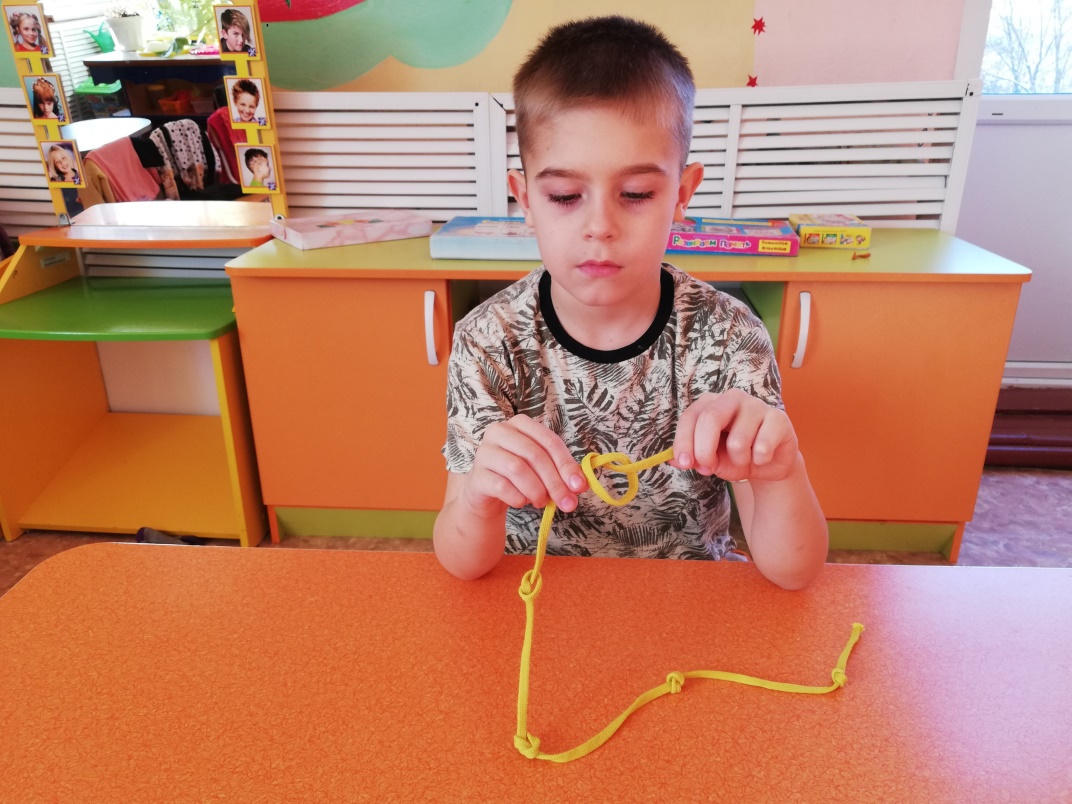 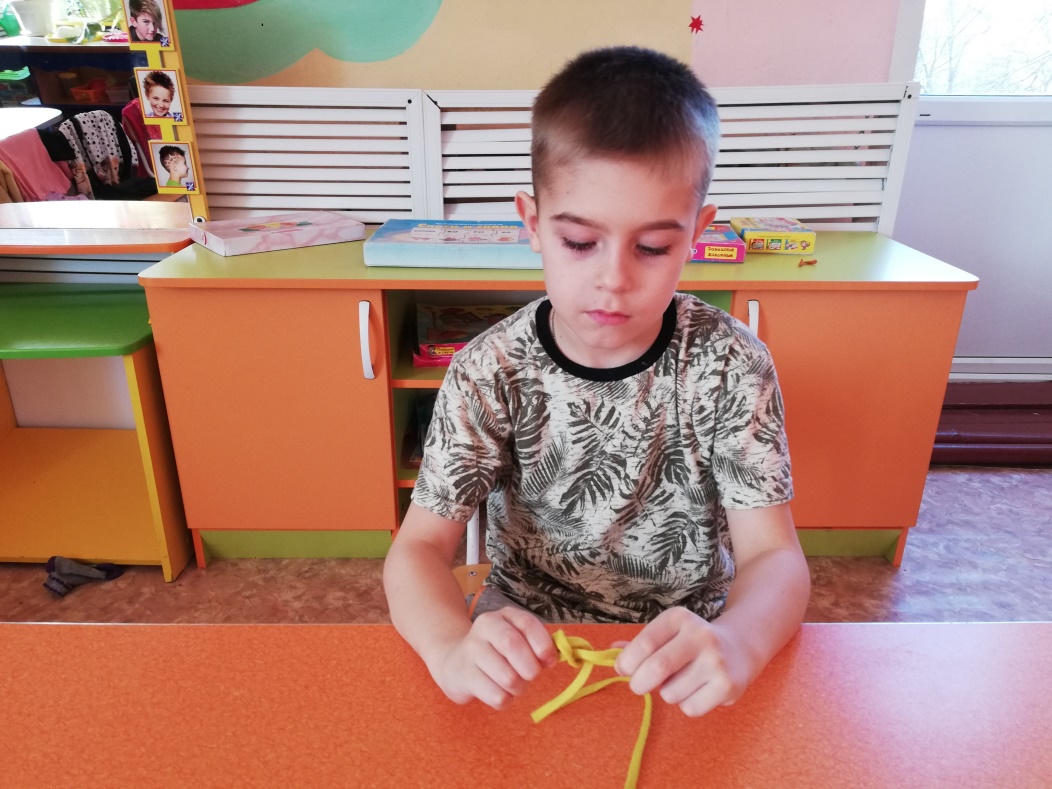 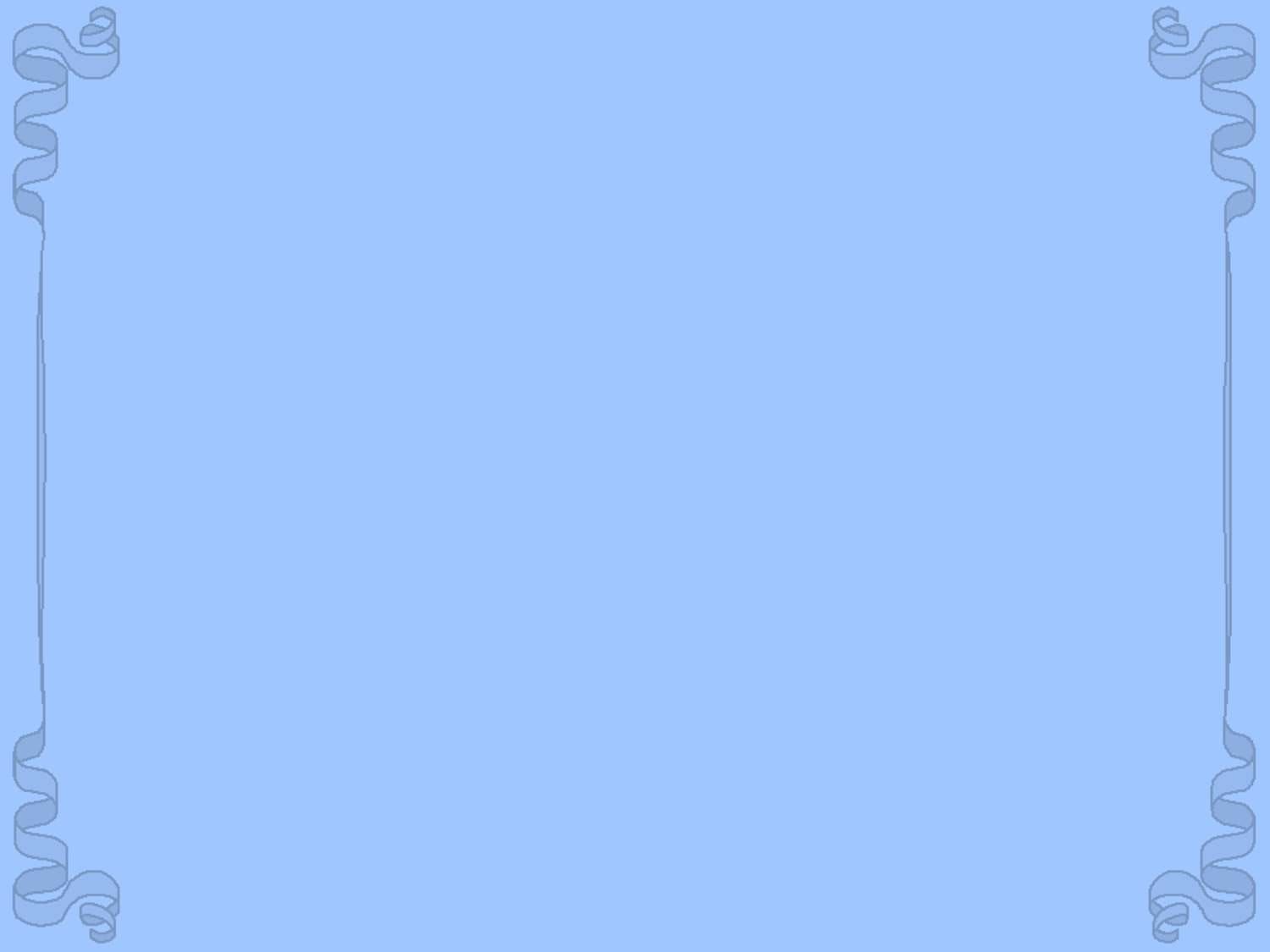 Игра «Угадай гласный звук»
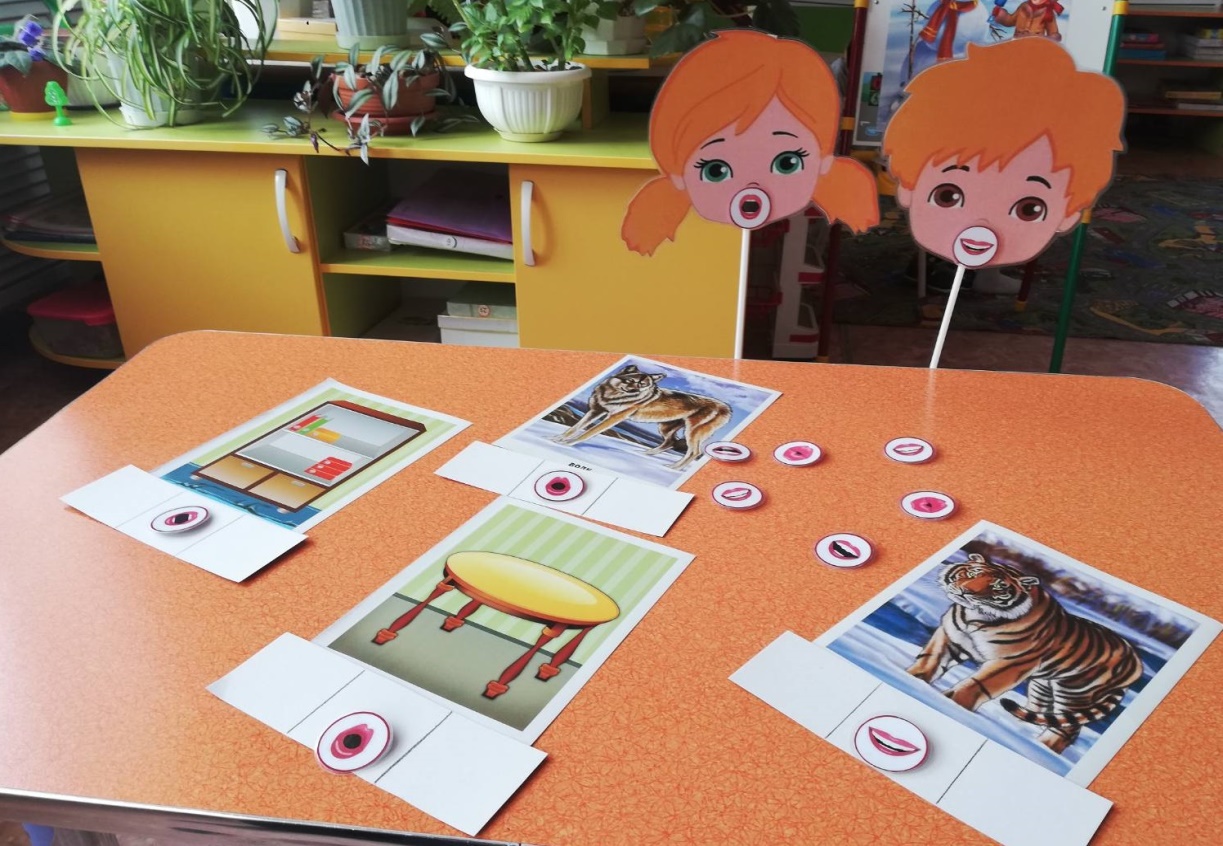 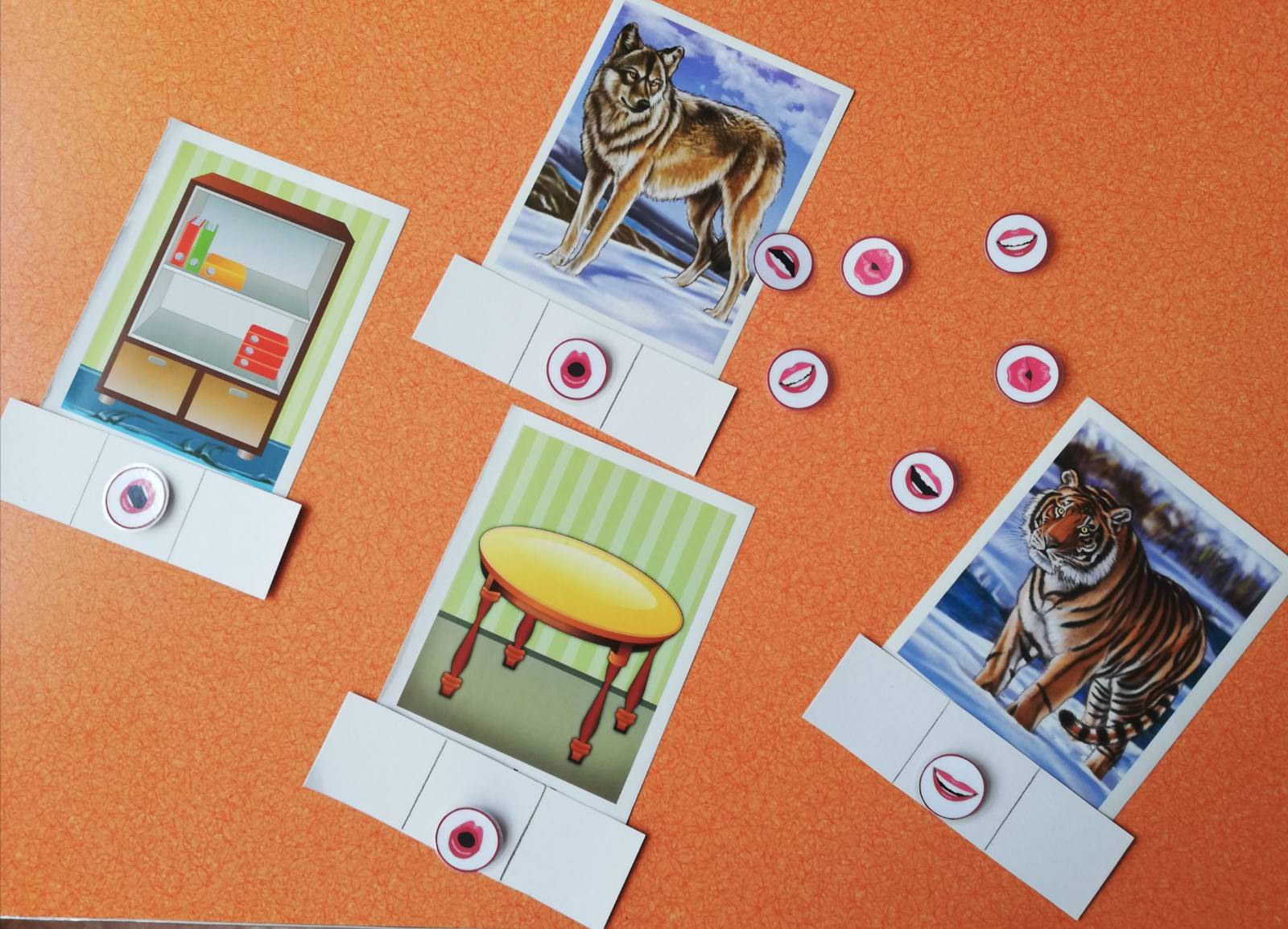 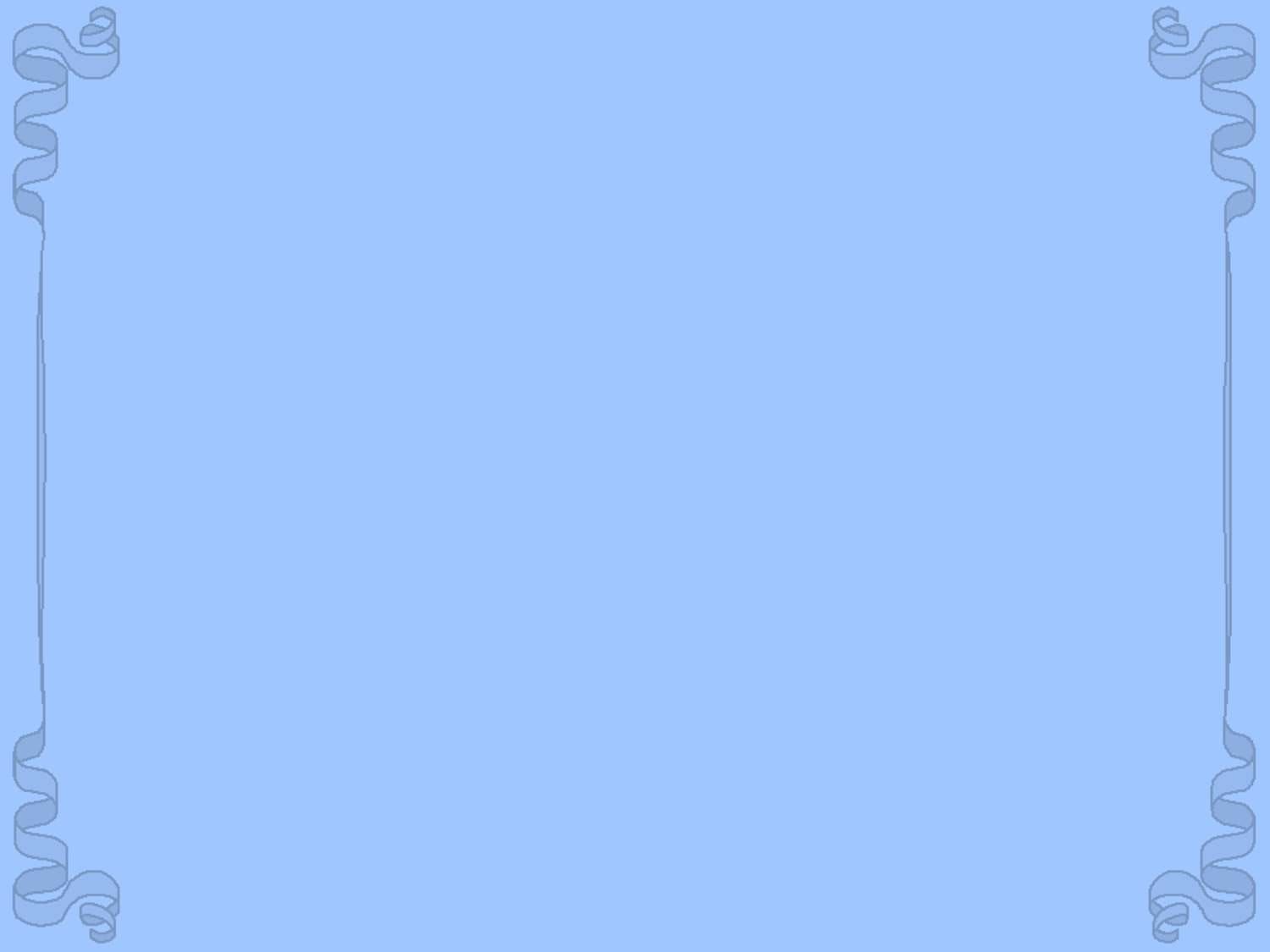 Игра «Звук угадай, на звонок нажимай»
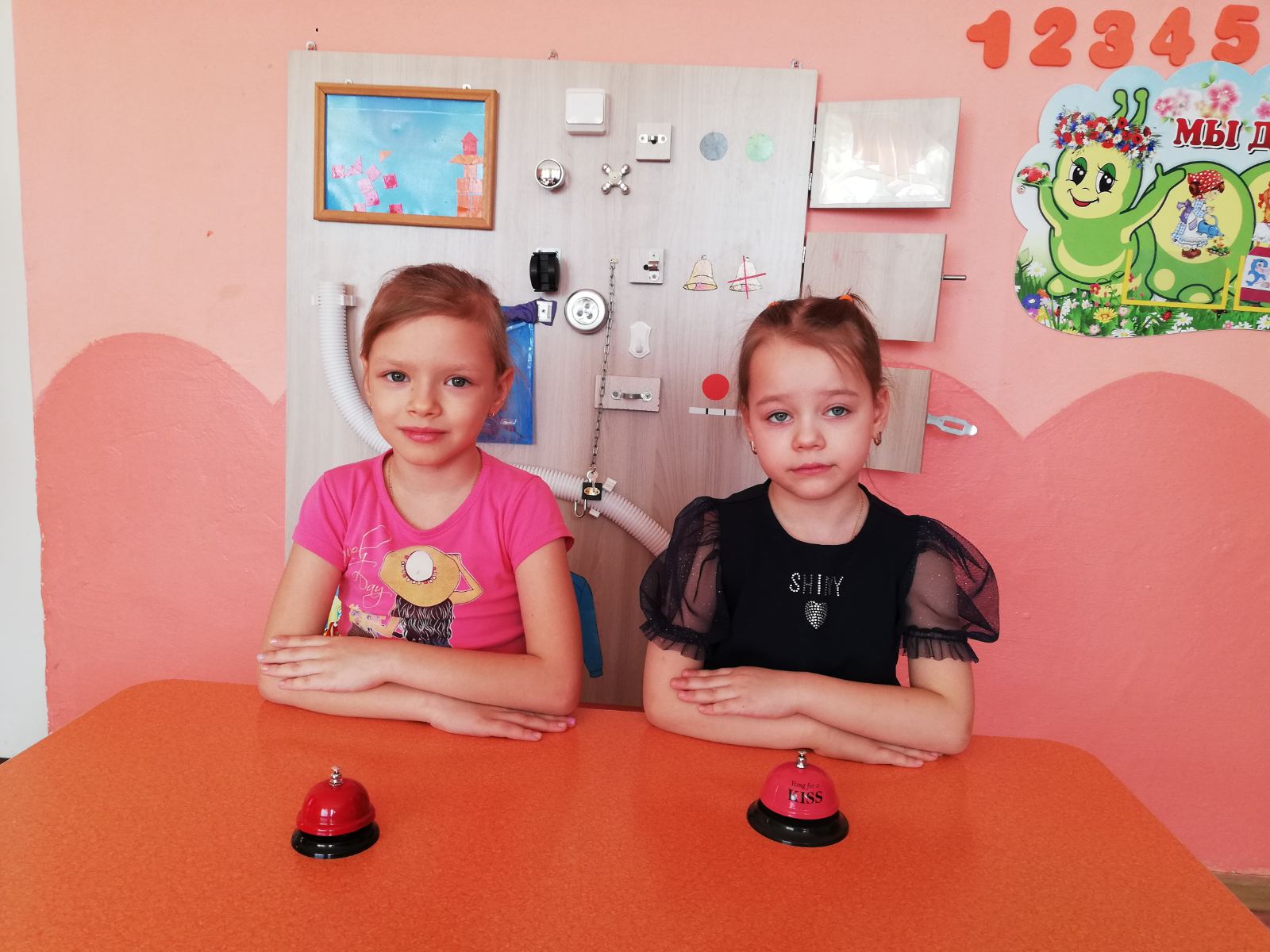 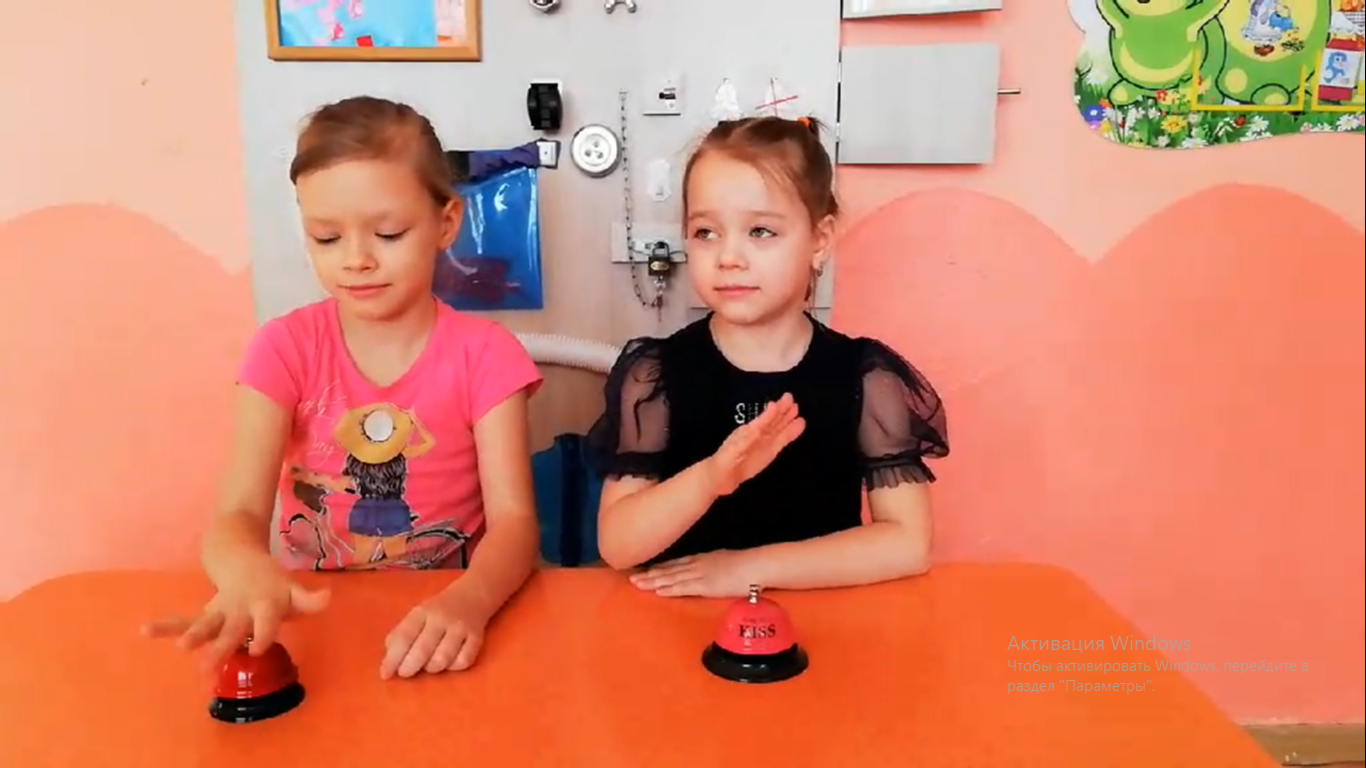 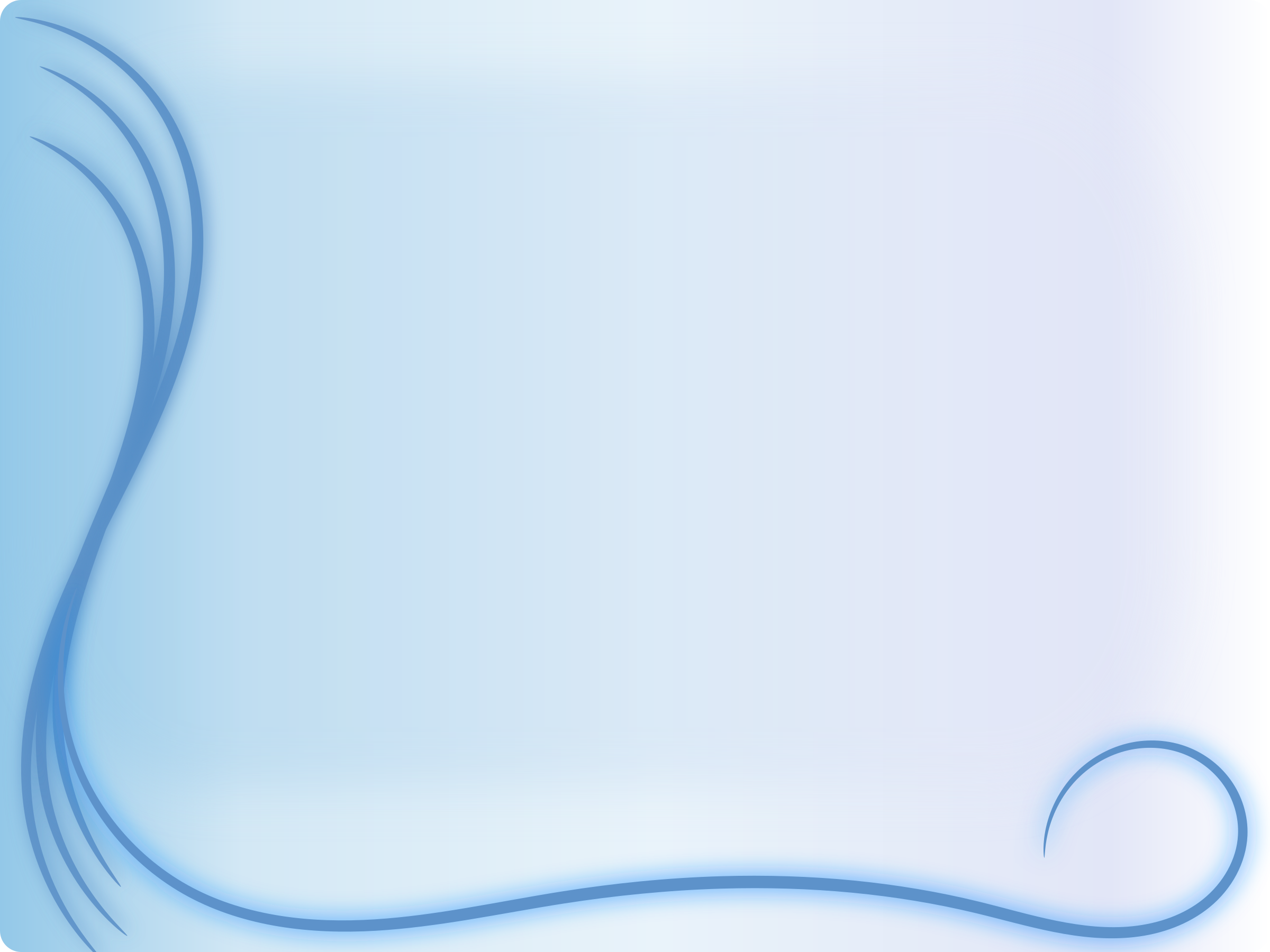 Муниципальное бюджетное дошкольное образовательное учреждение
детский сад  № 7 города Кузнецка









Игровые упражнения как средство развития 
фонематического слуха детей дошкольного возраста 
с тяжелым нарушением речи


Подготовила: 
Гобузова О.К., 
воспитатель 
Кузнецк, 2023 г